“
“Healthcare Untethered”
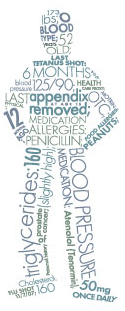 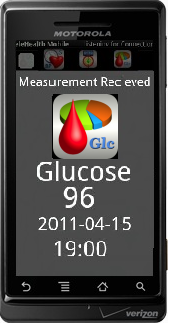 “Measurement received your 
glucose reading is 96”
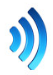 “Medición recibido su lectura 
de glucosa es de 96”
The Future of Managing Health in the Home and on the Go
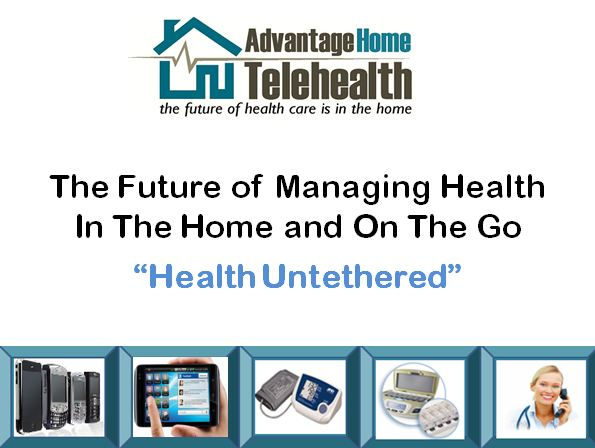 Current Medicare Facts
Re-Admitted Patient
17.6% of Medicare beneficiaries are readmitted within 30 days of being discharged from a hospital
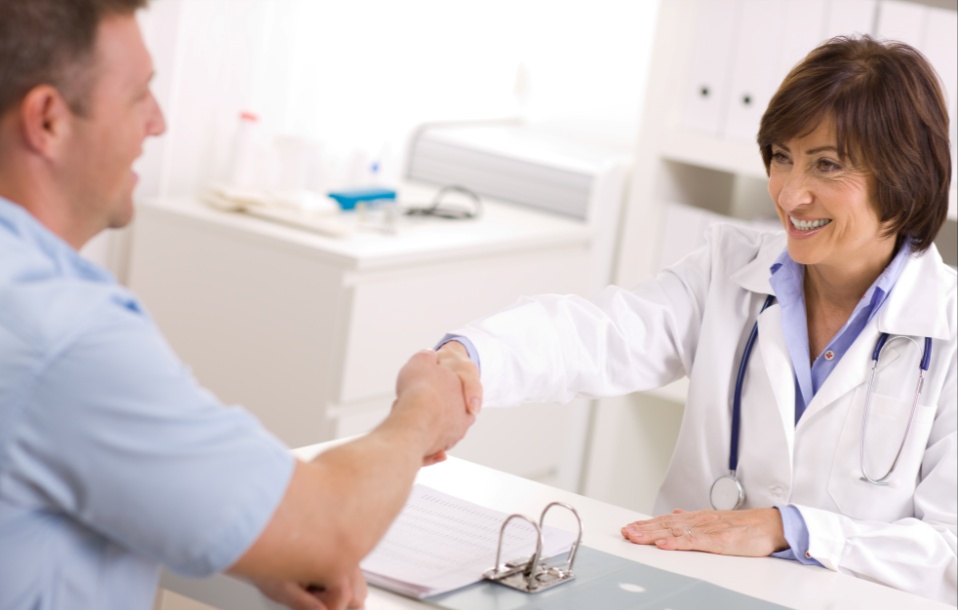 CHF Re-Admission Rates
25% of CHF patients are readmitted withing 30 days of being discharged from a hospital
Patient is Monitored and Coached
For those who do receive some form of post-acute care, reported readmission rates have been seen to drop as low as 5.3%
FACT Medicare Beneficiaries
64% of readmits receive no post-acute care between discharge and readmission
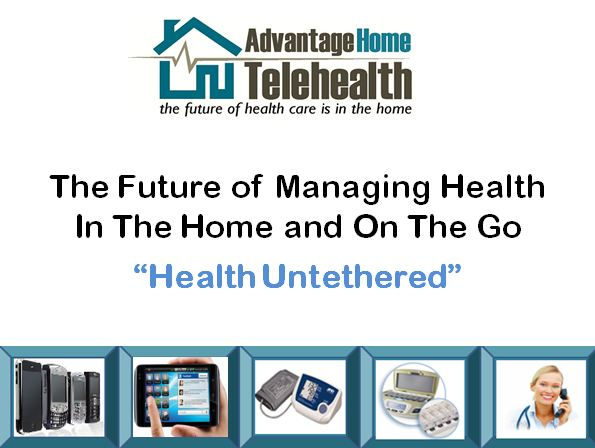 Your Logo
Advantage Home Telehealth (ADHT)                   brings the exam room to the patient
Work
School
Vacation
Home
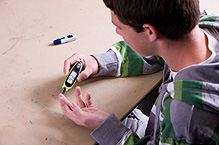 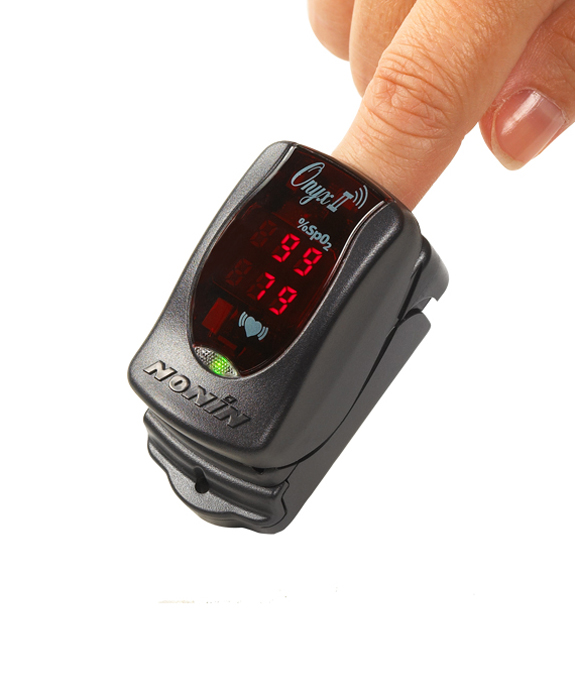 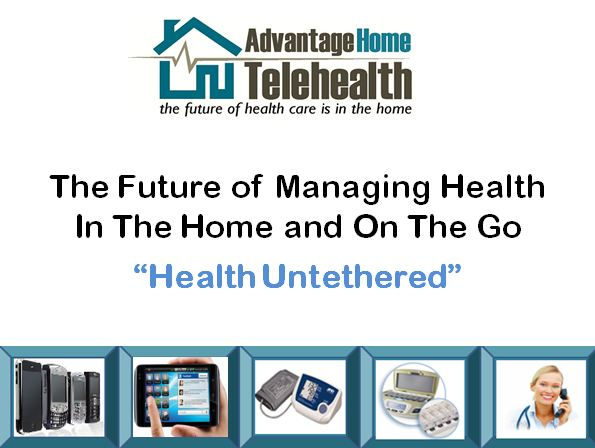 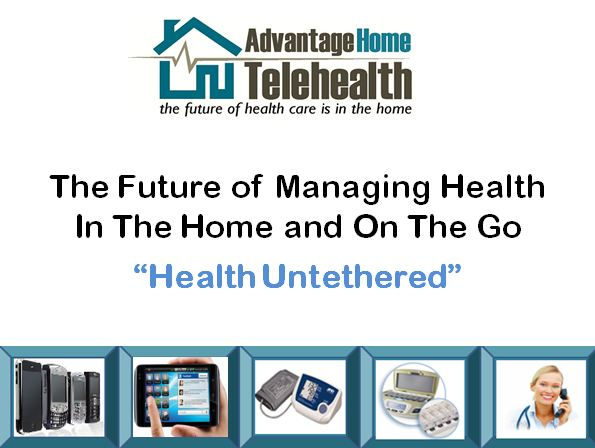 Patient Flow:  Patient with Heart Failure
Y
Y
Patient Intake
Telehealth Kit is brought to patient by ADHT
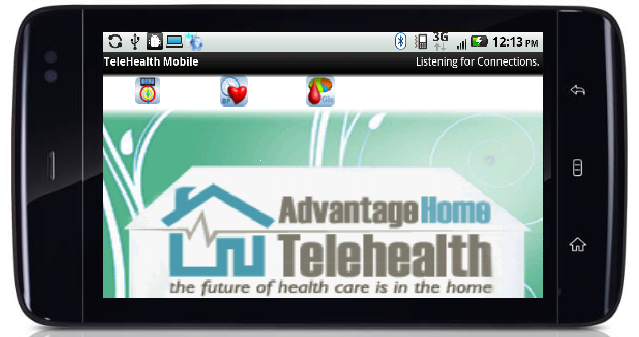 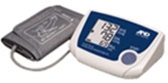 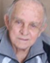 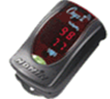 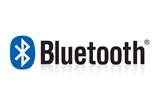 Alert Parameters are set
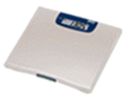 Vital Signs are taken
Y
Y
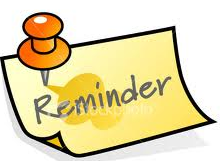 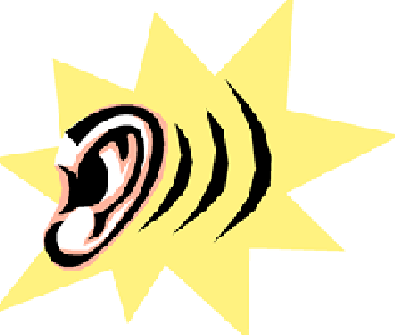 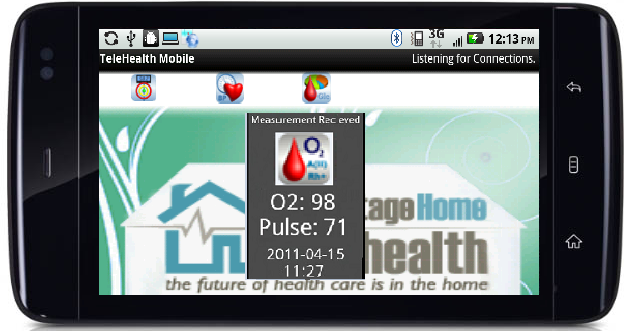 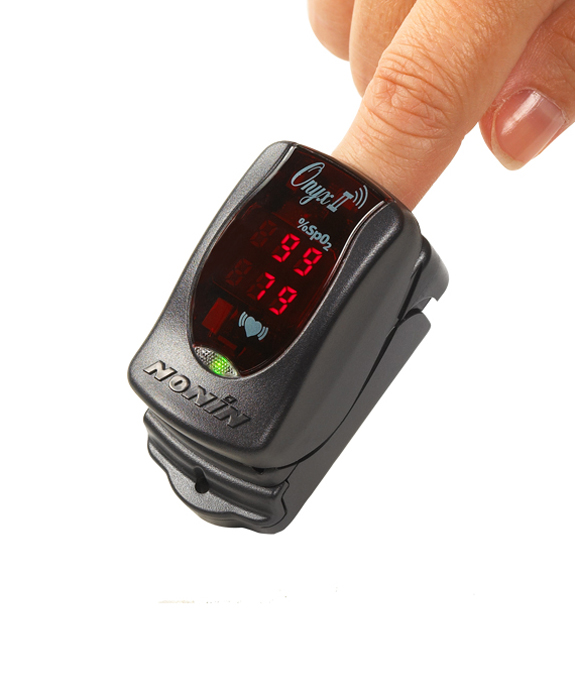 “Measurement received 
your Pulse is 71 
and 
Oxygenation is 98”
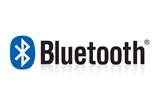 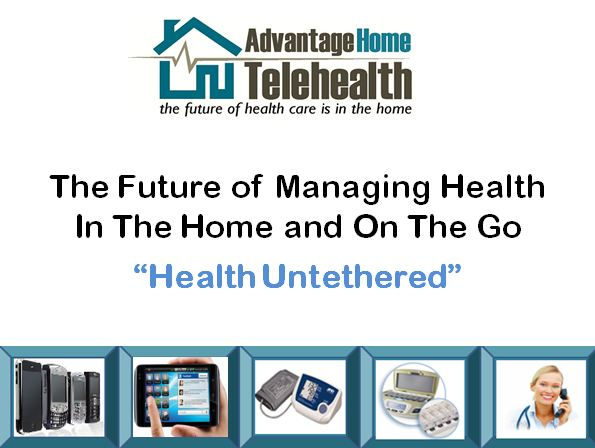 ADHT brings the office to the clinician
Y
Y
Y
Real Time Data
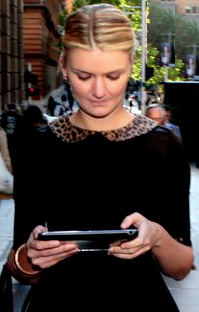 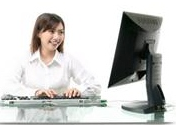 Server
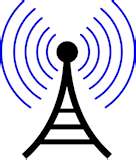 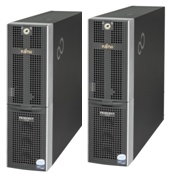 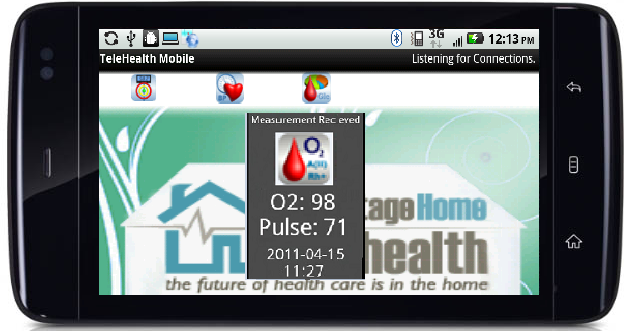 Role-based access to the portal…
…anywhere, anytime
Y
Cautionary & red alert vital sign data
Y
Alerts via SMS
 or
Email
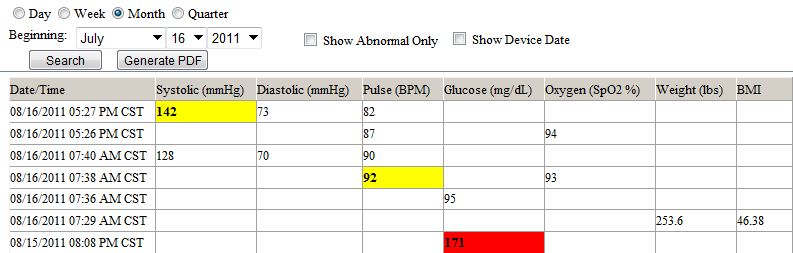 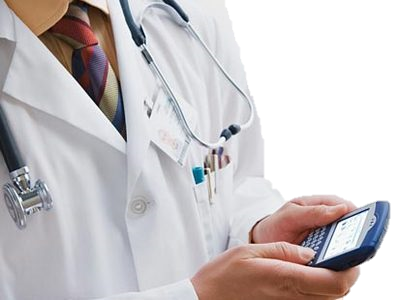 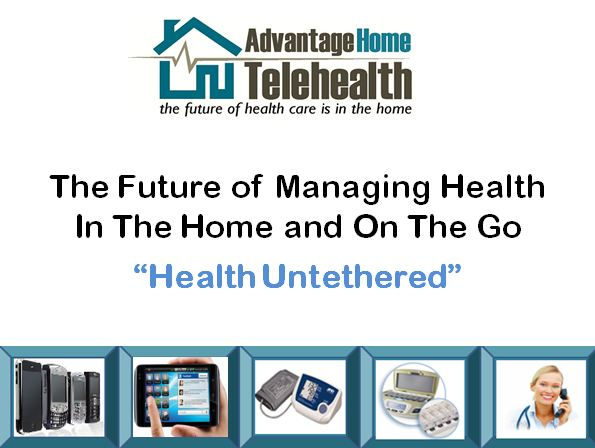 ADHT provides the monitoring
Y
Y
Y
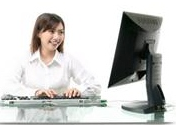 Real Time Data
Monitoring based on protocols
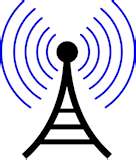 Server
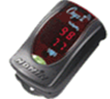 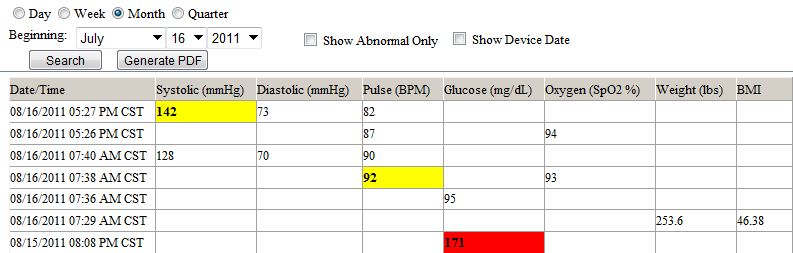 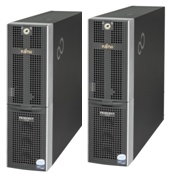 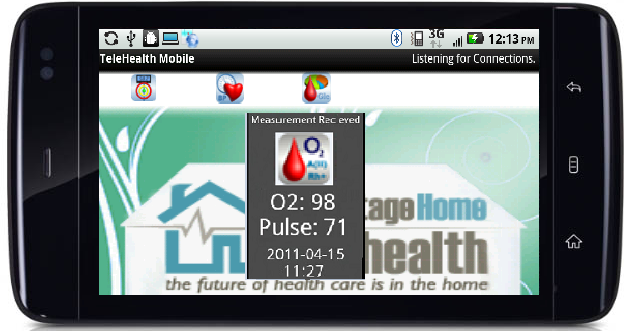 Y
Patient/Caregiver is engaged in a discussion: 
How are you feeling? 
Was medication taken as prescribed 
Were vital signs taken properly?
Could you repeat Vital Sign(s)… as per protocols
Adherence to nutritional guidelines and exercise
Improved Outcomes and Compliance:
Cause & effect between vital signs & lifestyle, education 
Peace of mind, feeling of being cared for
Data is shared with patient’s healthcare team
Consistent message for improved care
Y
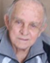 Patient is contacted
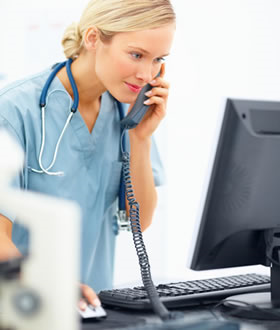 Current Blue Tooth Devices:
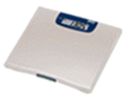 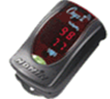 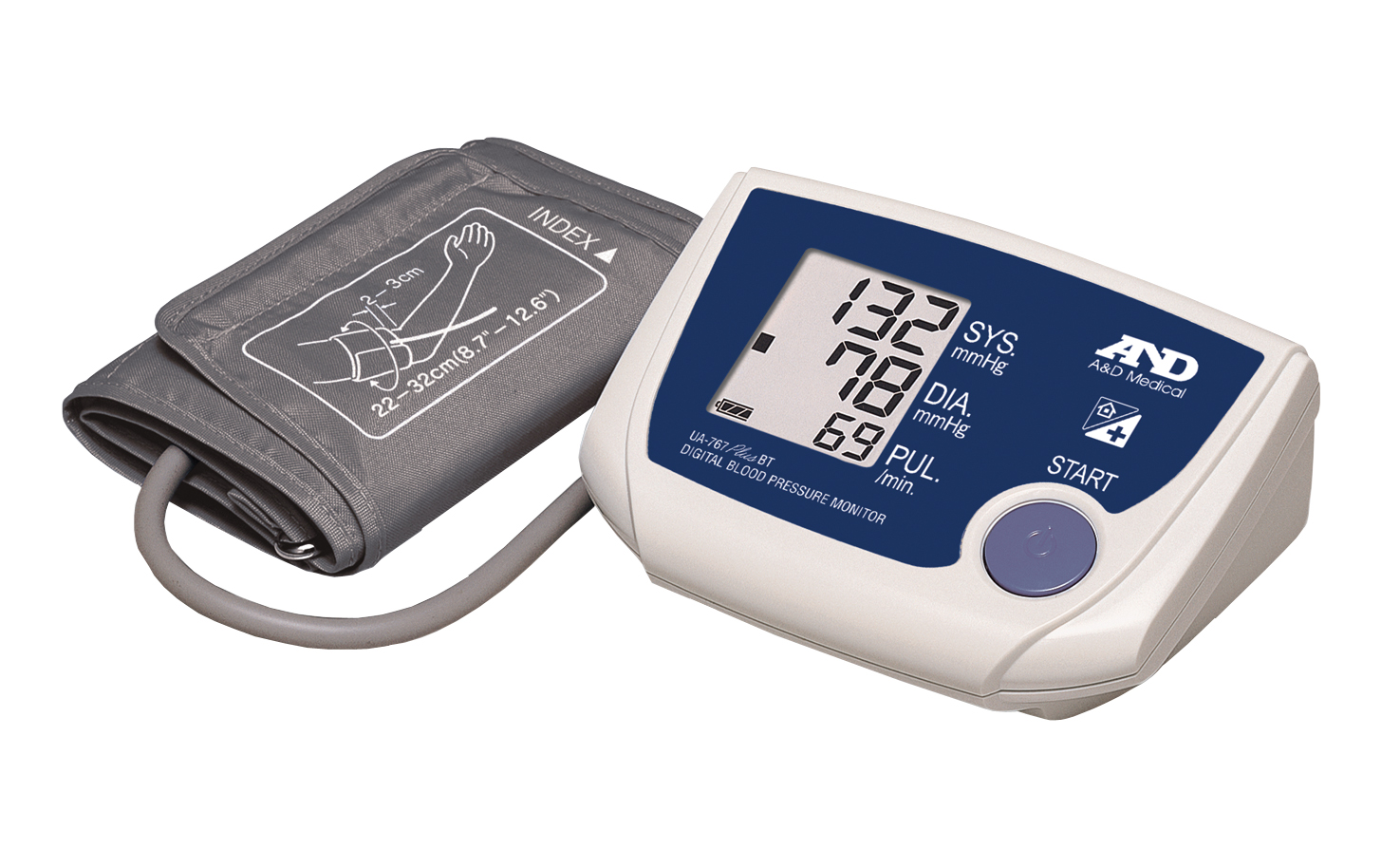 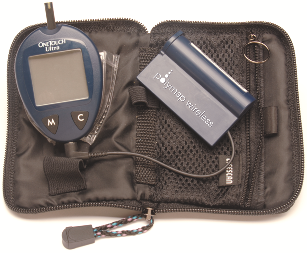 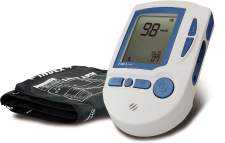 New Blue Tooth Devices being added:  
Pediatric
Bariatric
Other
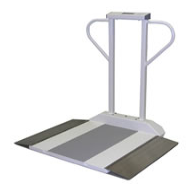 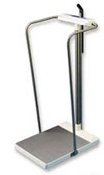 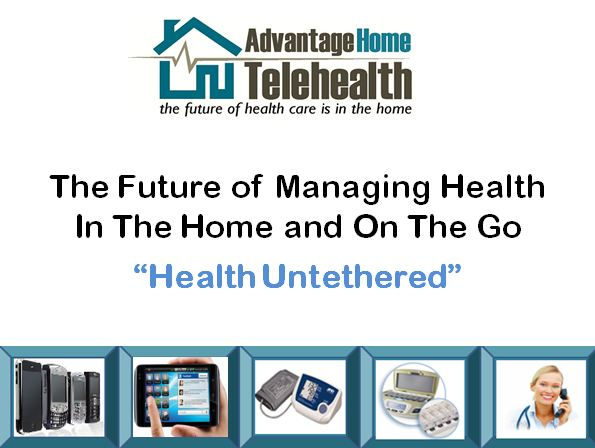 Slide 7
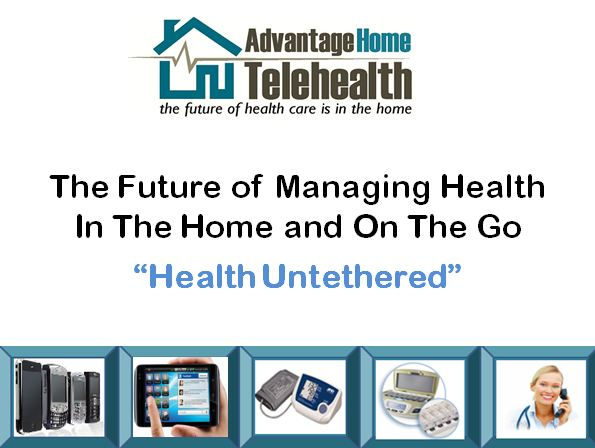 Mobile Kiosk – used by Clinician
Take Vital Signs on the go
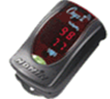 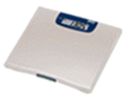 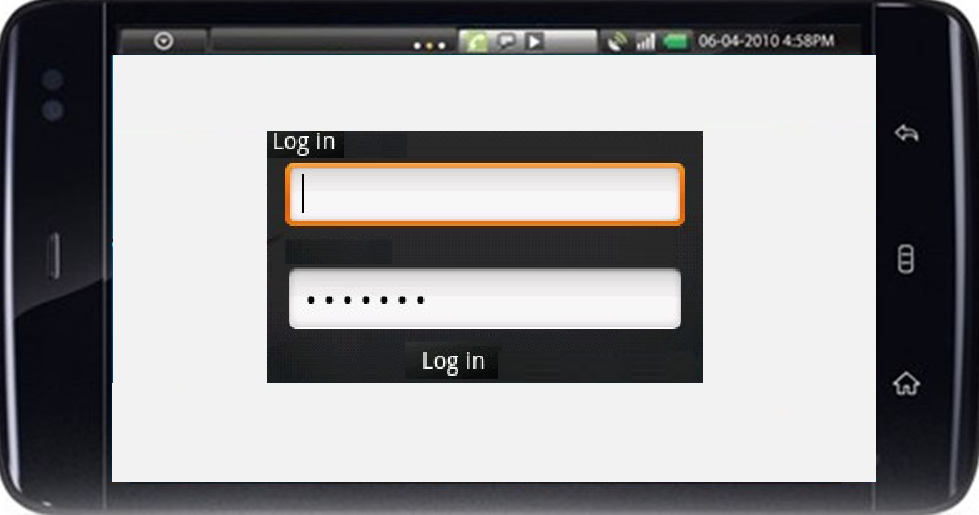 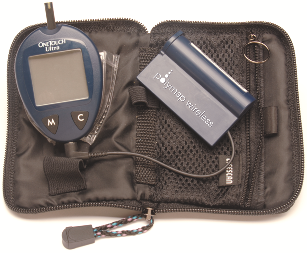 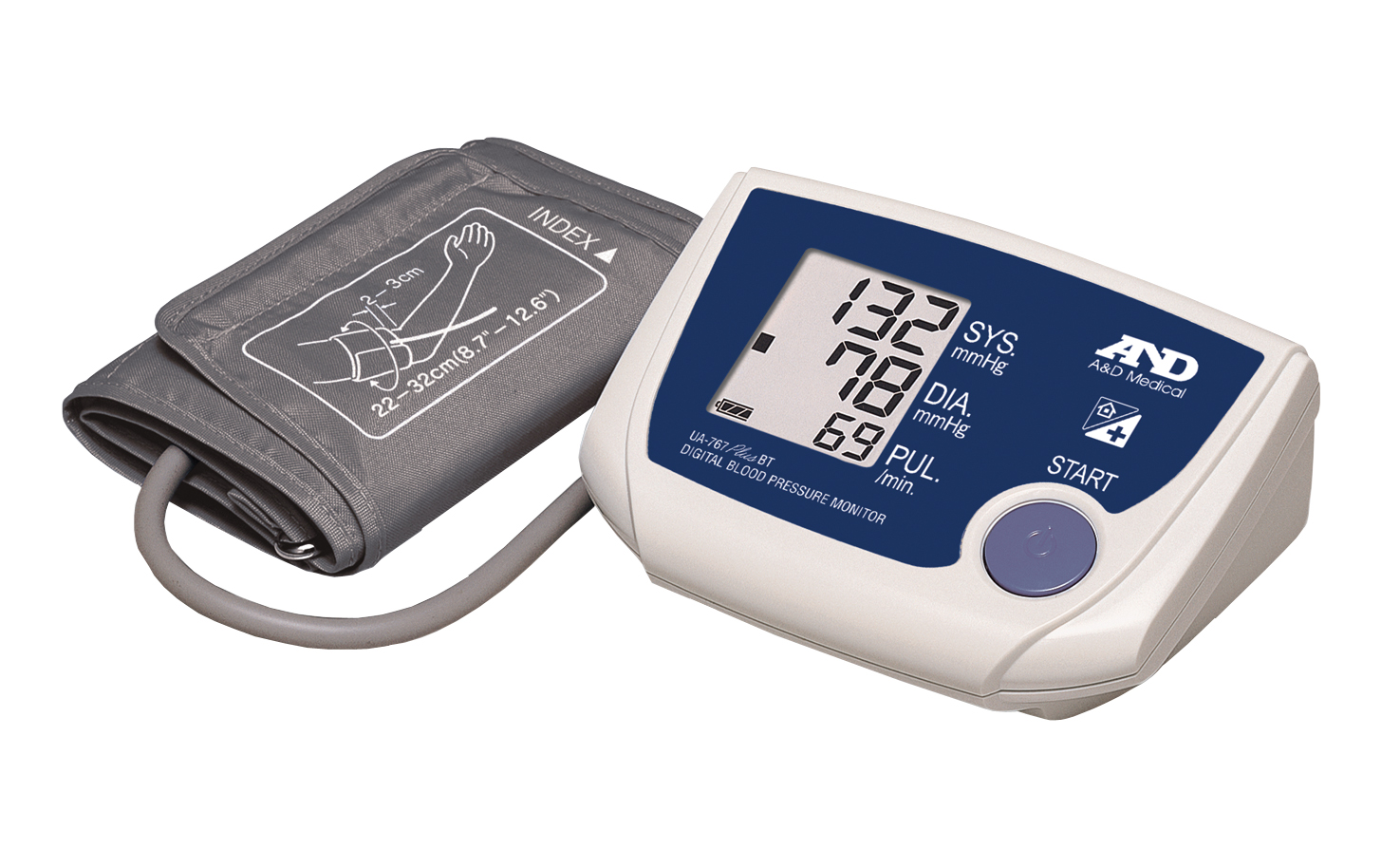 Access the portal  on the go
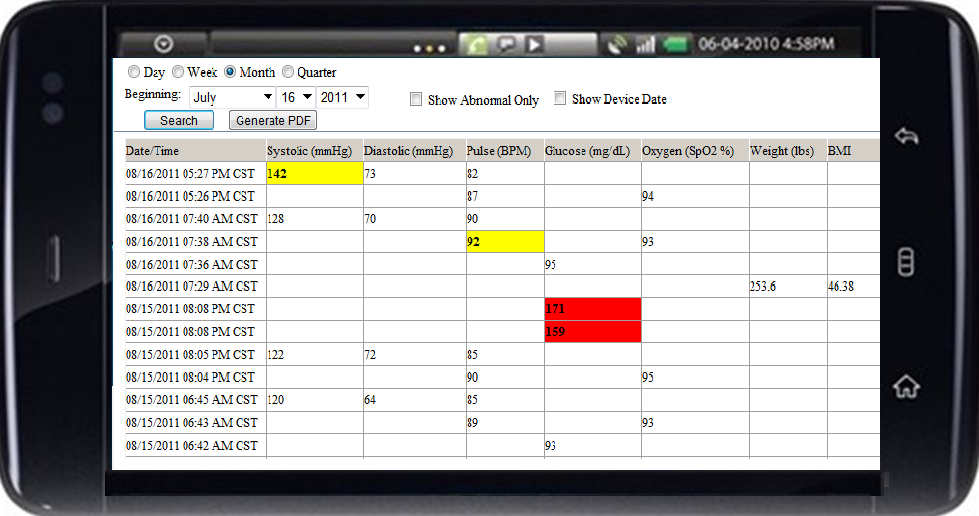 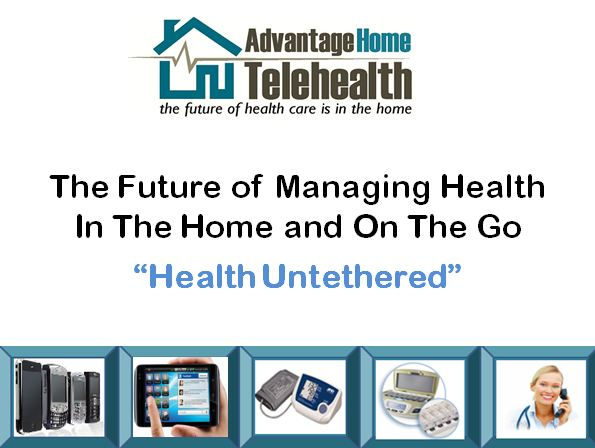 Kiosk – individual/patient
Y
Facial Recognition
User Name  Password
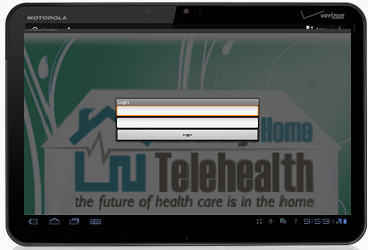 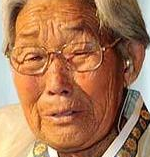 Patient Logs In
OR
With Name Confirmation
Y
Vital Signs are taken
Y
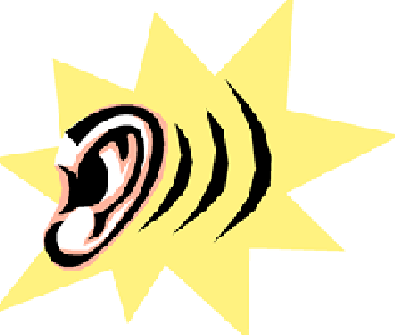 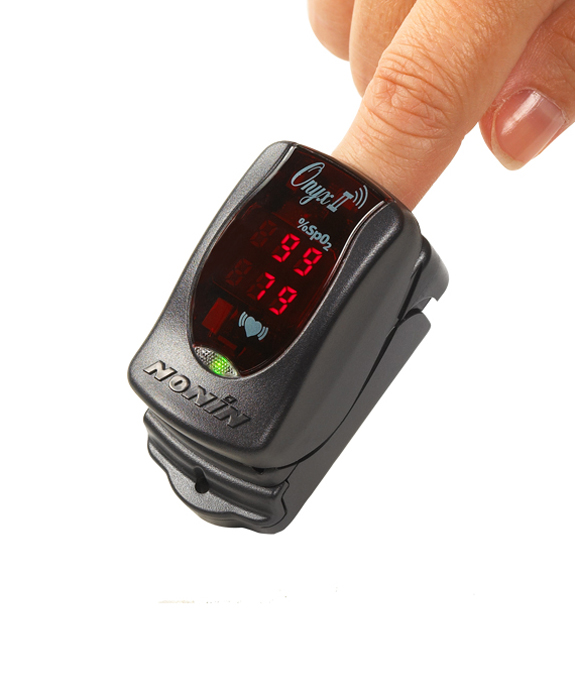 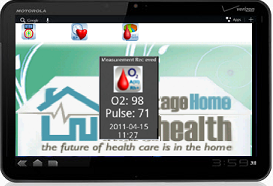 “Measurement received 
your Pulse is 71 
and 
Oxygenation is 98”
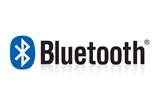 Patient Flow Medication:
Y
Y
Y
Pharmacist Delivers Medications
Patient Intake
Unit is brought to patient
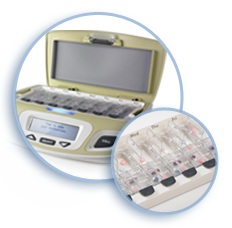 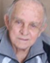 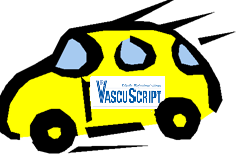 Medication List Faxed
Medication tray is filled
Y
Medication is Taken
Y
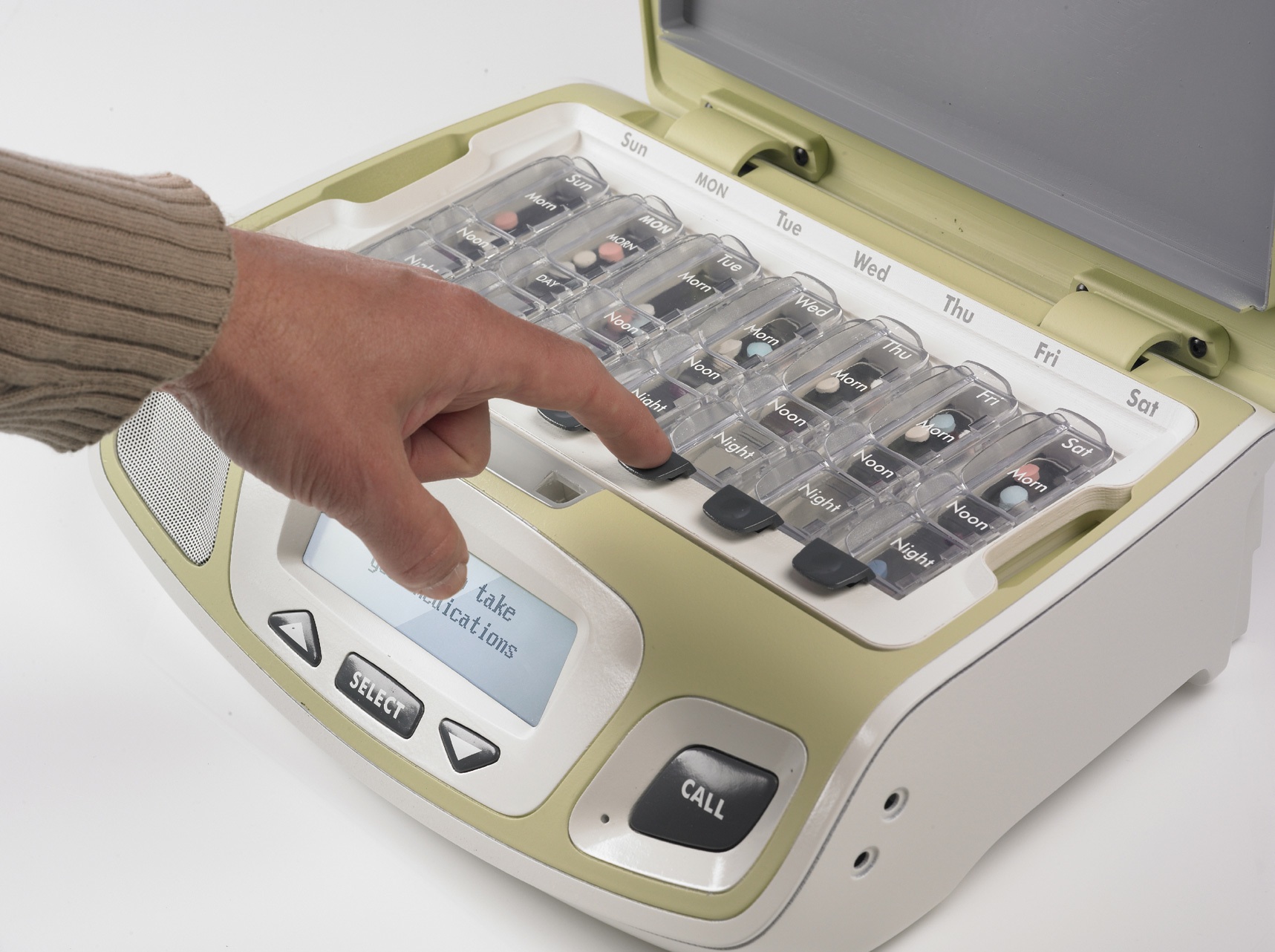 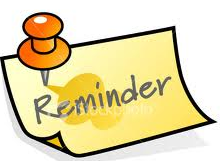 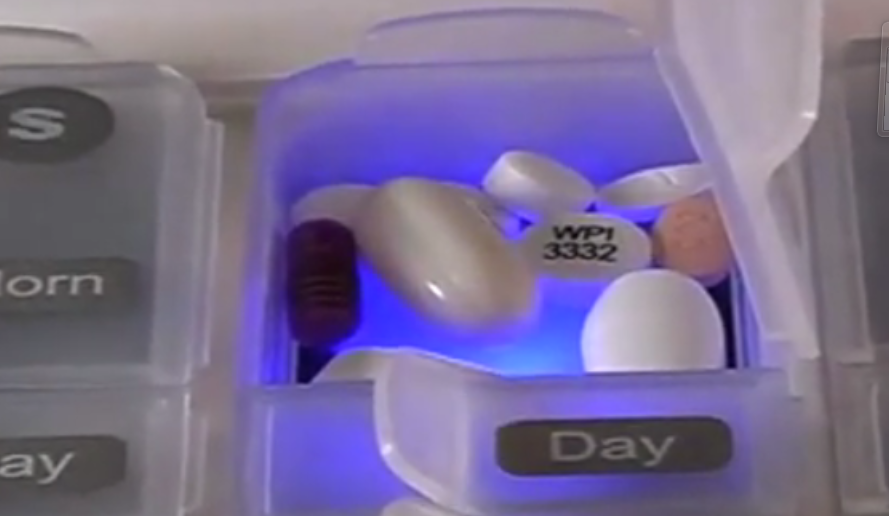 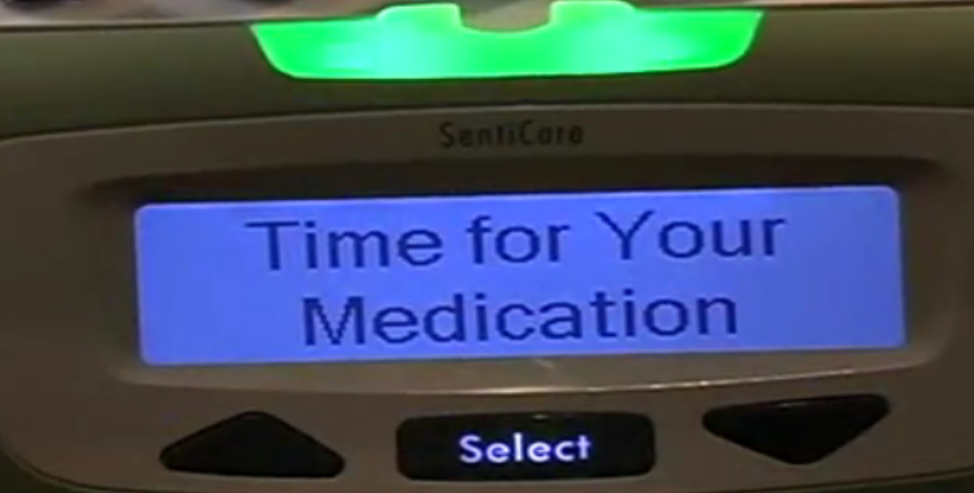 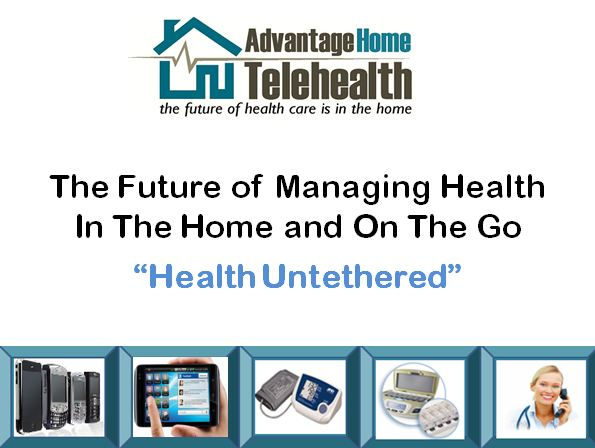 Verify Patient’s Medication
From the Portal
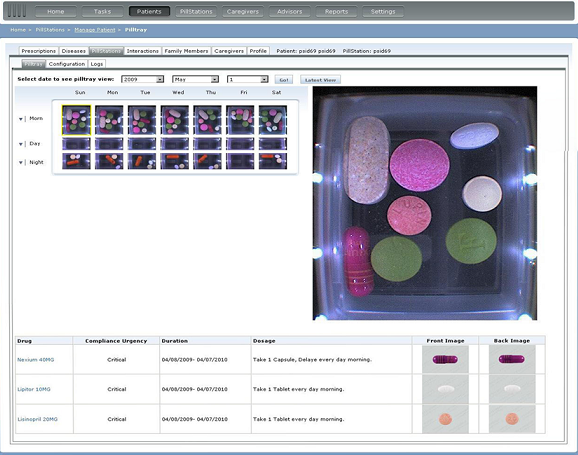 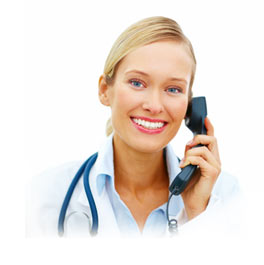 ADHT  provides Medication Monitoring
Y
Y
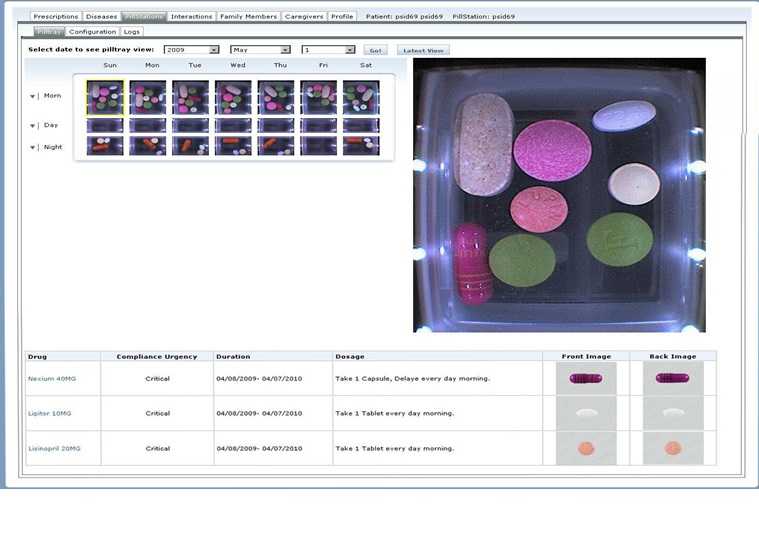 Y
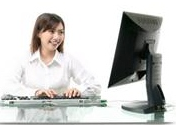 Real Time Data
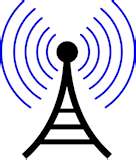 Server
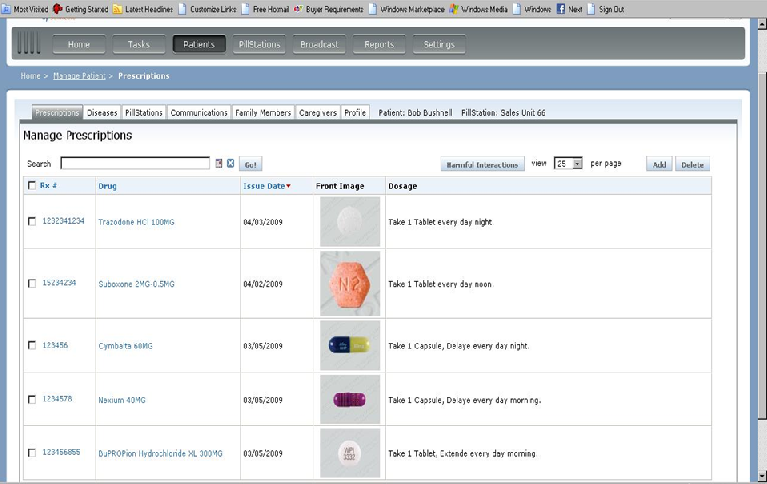 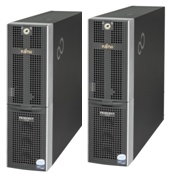 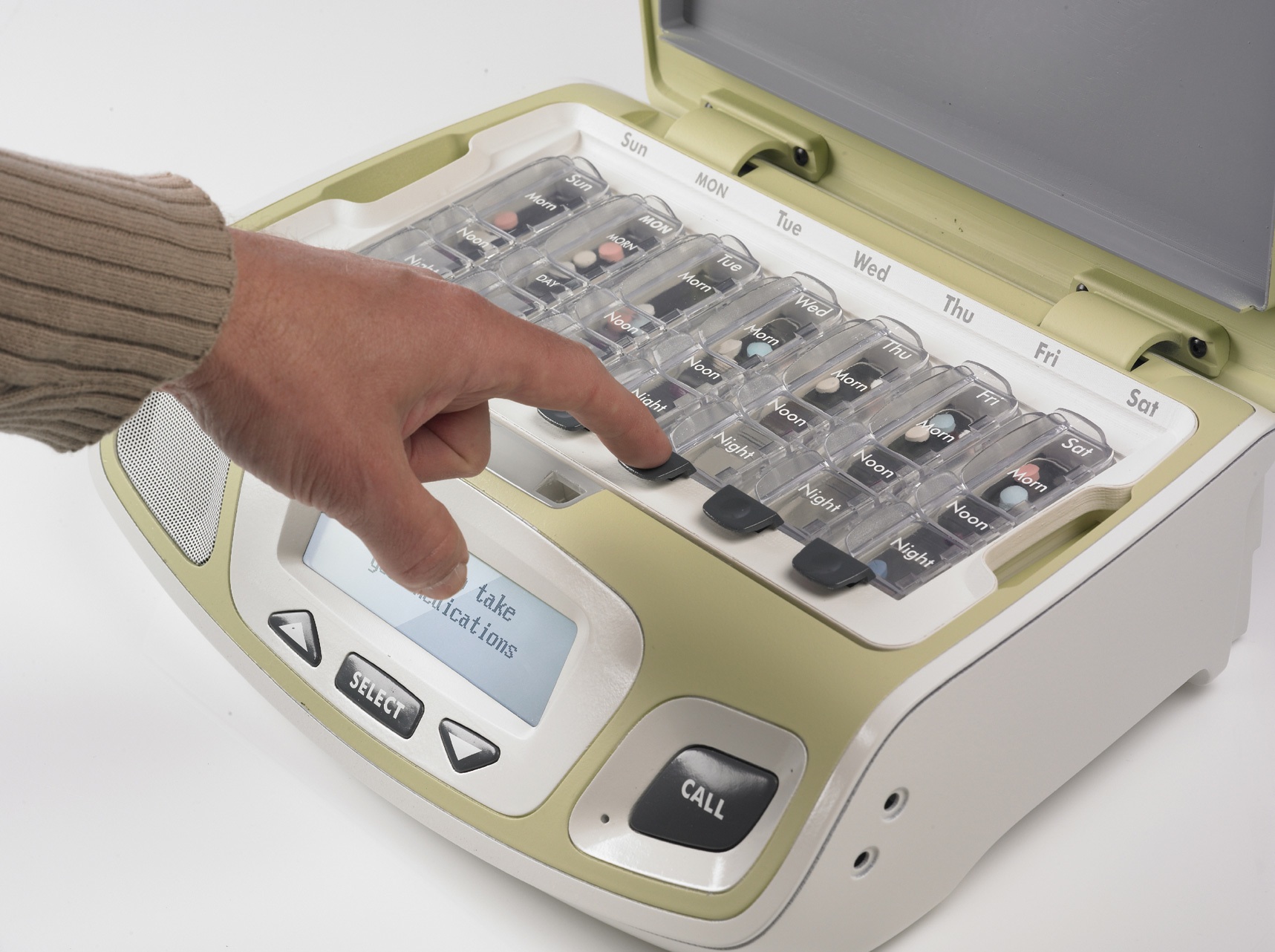 Y
Patient/Caregiver is engaged in a discussion if: 
Medication tray is filled incorrectly
Medication is taken incorrectly
Missed alerts
Harmful Interactions and Duplications
Discussion re: nutritional guidelines and exercise
Improved Outcomes and Compliance:
Peace of mind, feeling of being cared for
Multi-Disciplinary involvement
Consistent message for improved care
Aging in Place
Y
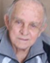 Patient is contacted
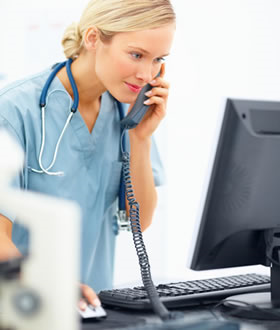 Reminders and Correct Slot
Backlit for Ease of Use
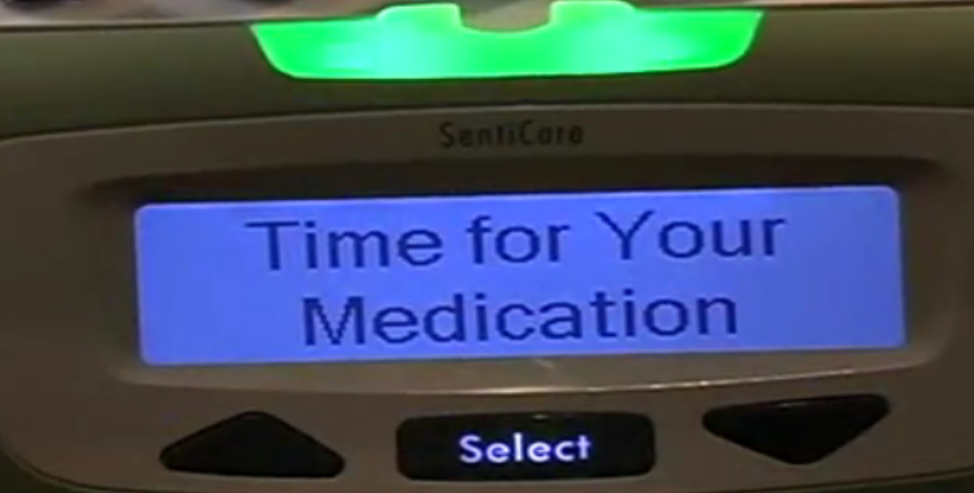 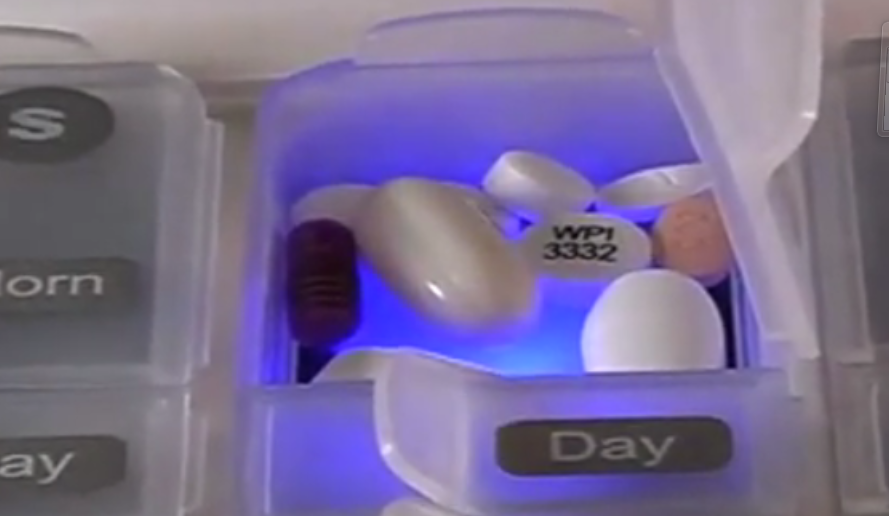 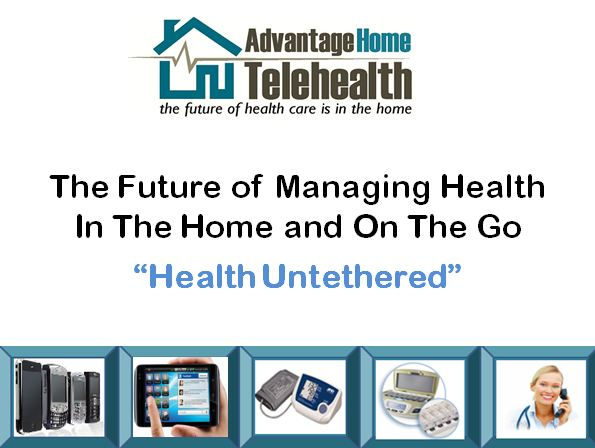 Slide 13
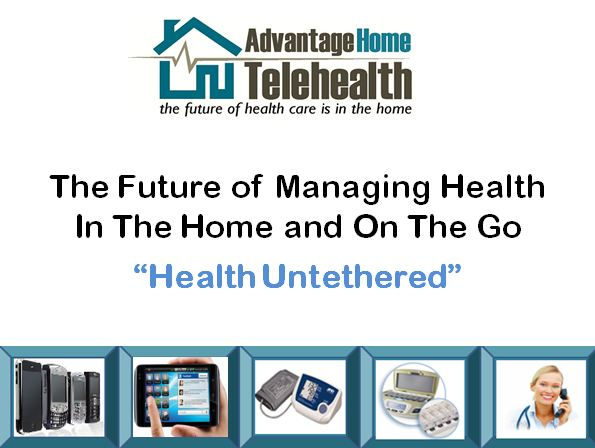 The Studies
Medication Studies:
Available data indicate that approximately 30% to 50% of hospital readmissions for CHF, particularly those that occur within 90 days of initial discharge, are preventable. Successful management of chronic heart failure often includes long-term lifestyle adjustments by patients and patients’ families. Lifestyle adjustments focus on modifications in diet and activities, the need to monitor signs and symptoms, and adherence to a complex medication regimen. 
From:  Outpatient Costs of Medications for Patients with Chronic Heart Failure, Leslie C. Hussey, Sonya Hardin and Christopher Blanchette, Am J Crit Care 2002;11:474-478
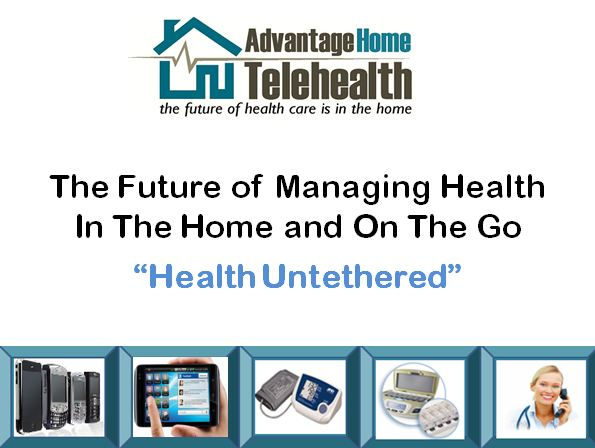 Good news stories
90+ year old male patient with CHF monitoring: 
      Blood Pressure, Weight, Blood Oxygen, Medication
Thus far  120+ days straight without an ER visit or a hospitalization
Previous to being monitored would visit ER or be hospitalized every 7 to 14 days
Loves solution and the ADHT call center staff - RN stated “you would never be able to take the Telehealth Solutions away from him”   Family feels so much stress is taken away
Developmentally delayed individual:
medication compliance issues, cannot read 
medication is monitored with teleview medication unit
numerous interventions to prevent medication non-compliance and potentially serious or life threatening issues
Our Total Telehealth Solution
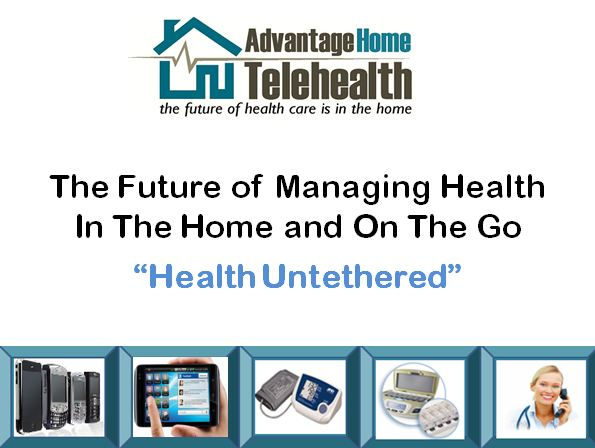 Thank you for your time
Contact Information
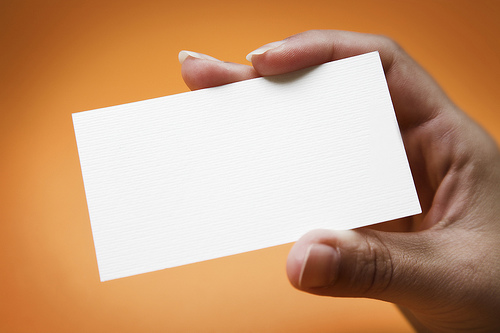 Betty Couture
Call:     716-218-7169
Email:   betty@advtelehealth.com
Slide 17
Slide 17